Er det vanskelig for deg å ta livmorhalsprøven?Do you find taking a cervical screening test challenging?
Snakk med fastlegen din om
HPV HJEMMETEST
som du kan ta selv

Talk to your doctor about HPV self-sampling
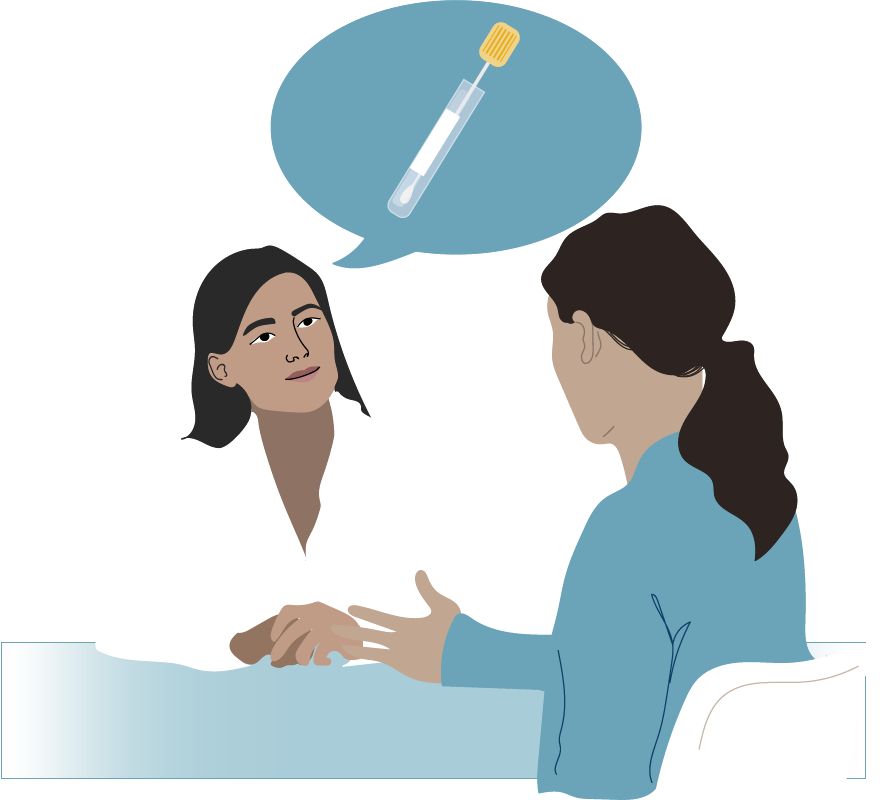 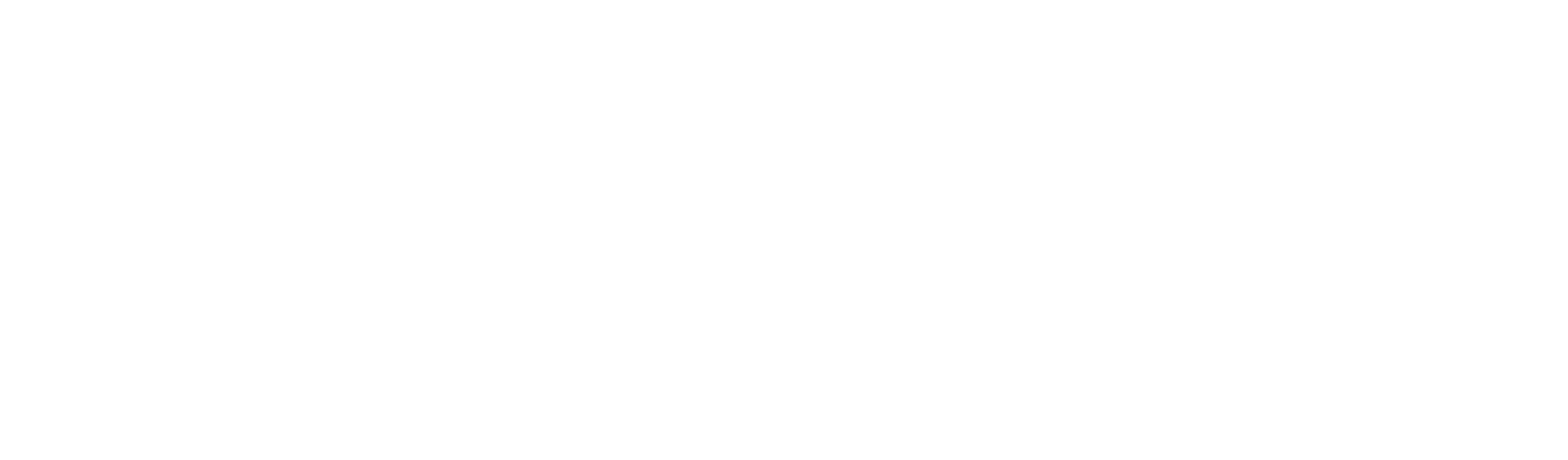 Les mer på hpvhjemmetest.no